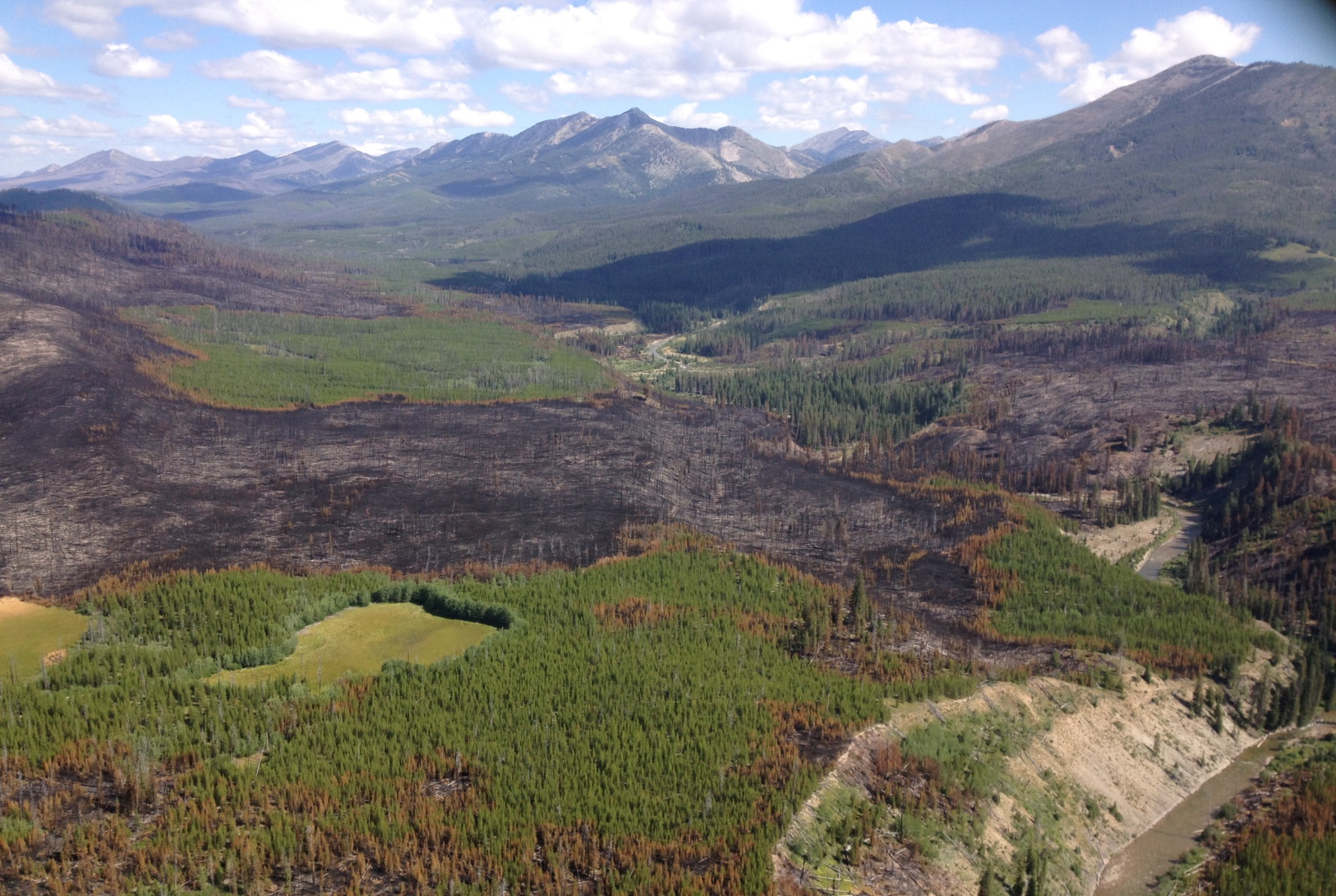 Blackfoot Swan Landscape Restoration Project
Restoration Needs, Spatial Pattern 
and 
Lots of Challenges
Blackfoot Swan Landscape Restoration Project
Northern Region, Regional Office
Just for Orientation
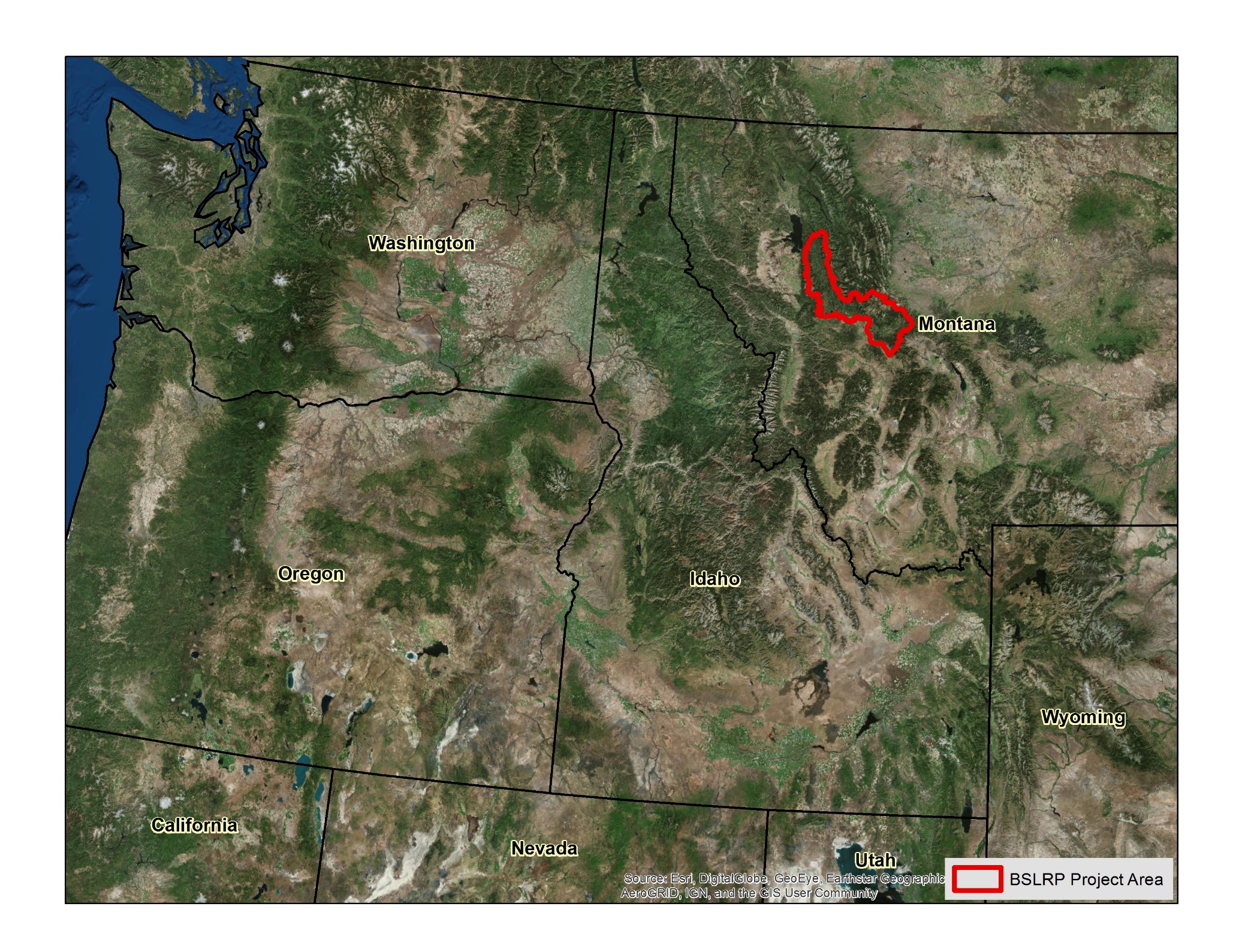 2
Blackfoot Swan Landscape Restoration Project (BSLRP)
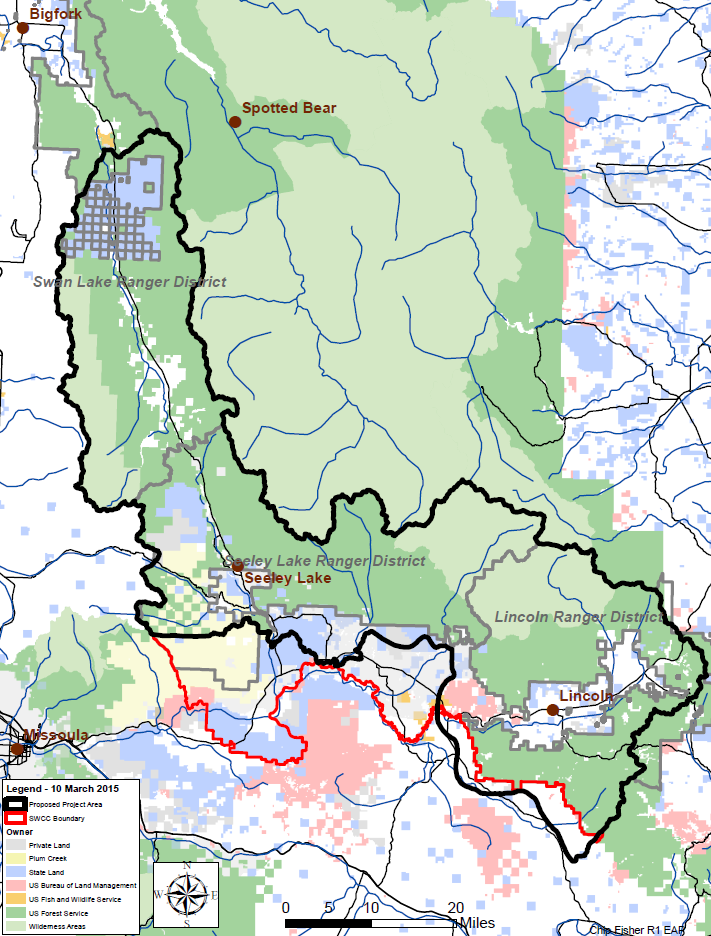 1.2 million acres in the Swan, Blackfoot and Clearwater drainages
Follows boundary for SWCC (mostly)
Flathead, Lolo and Helena and Lewis & Clark National Forests
Swan Lake, Seeley Lake and Lincoln Ranger Districts
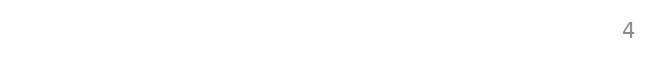 3
Purpose of Project - Mission
Reduce the risk of uncharacteristic wildfire
Conserve terrestrial and aquatic biodiversity across the Southwest Crown Collaborative (SWCC) landscape
     Consider potential influence of climate change
Blackfoot Swan Landscape Restoration Project
4
[Speaker Notes: Project Initiation Letter]
Ecological Departure
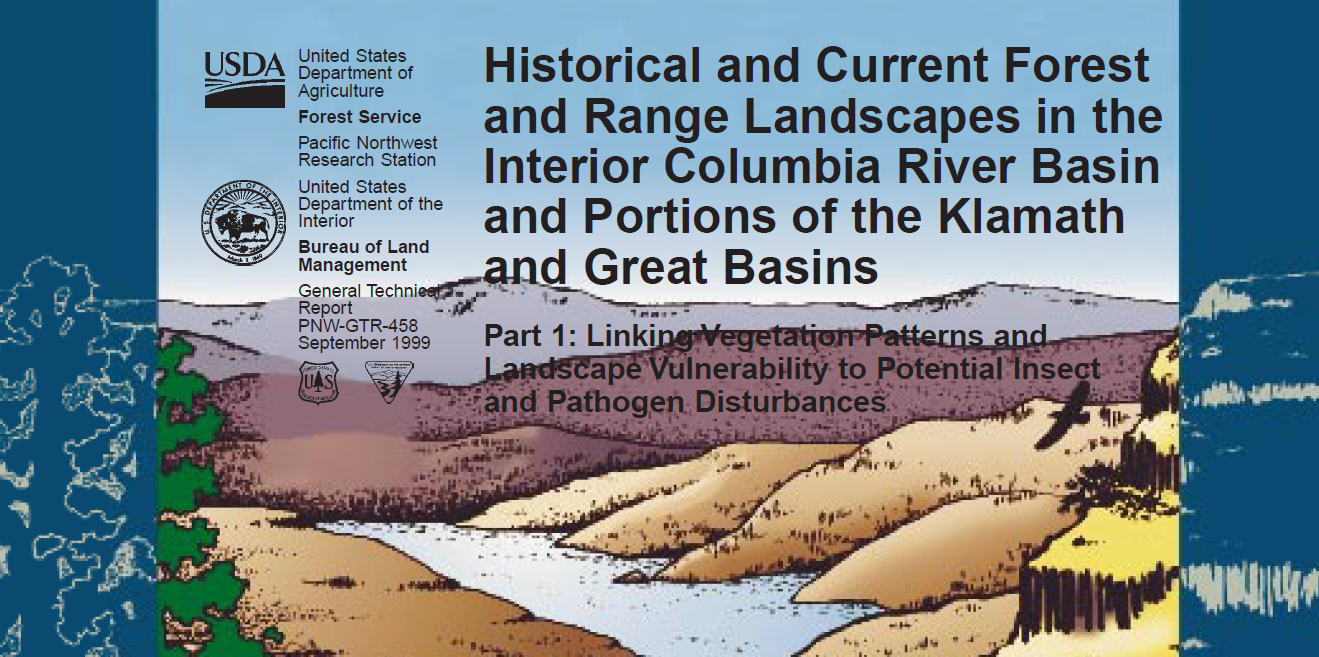 Blackfoot Swan Landscape Restoration Project
5
[Speaker Notes: Team worked for 3 some years, looked at modelling w/ SIMPPLLE, went through leadership changes and changed direction regarding methodology. Adopting the ICBEMP photo interpretation method was not without strong objections from Regional Office. Selling points were spatial pattern analysis and “real data” versus modelling.
ICBEMP used the earliest available air photos to delineate patches and attribute those w/ vegetation type, size and canopy cover. Ecologically similar watersheds are grouped together and provide a reference range – or HRV to compare current conditions to.]
Reference Conditions for Cover Type
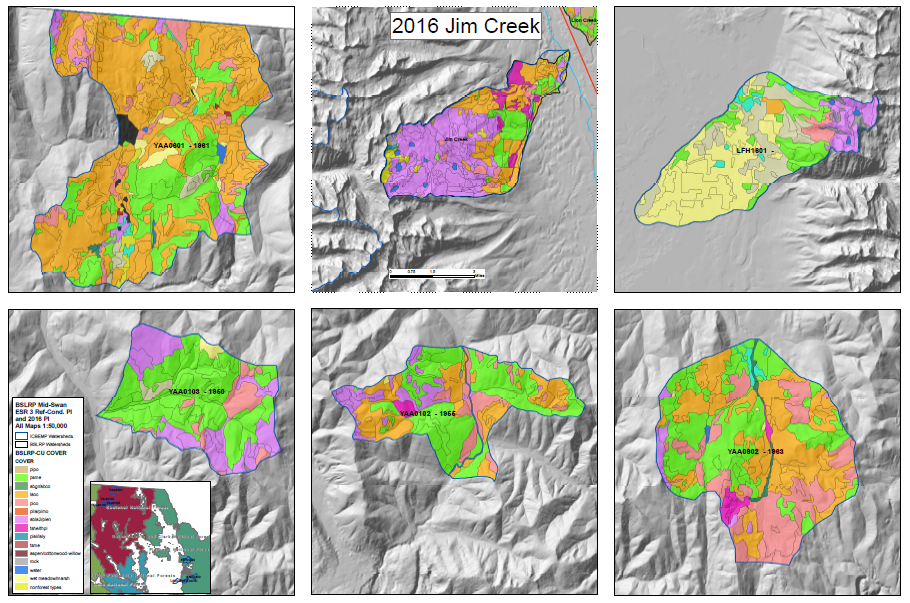 Reference
Reference
Reference
Reference
Reference
Blackfoot Swan Landscape Restoration Project
6
[Speaker Notes: 5 reference watersheds in ESR 3 with current conditions of Jim Creek. No one to one comparison!
Space for time substitution!]
Range of Variation – Cover Type
Top
10%
Bottom
10%
Blackfoot Swan Landscape Restoration Project
7
[Speaker Notes: How do we get to a range of variation – an example for Jim Creek 
(Range = actual data, distribution = hypothetical)]
Projected Change in Annual Average Temperature (Historical to 2080s, RCP 8.5)
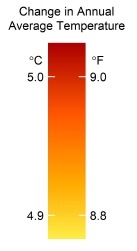 Flathead NF
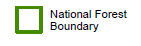 8
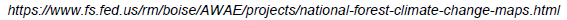 [Speaker Notes: Product from Rocky Mountain Research Station, National Forest Climate Change Maps. 
https://www.fs.fed.us/rm/boise/AWAE/projects/NFS-regional-climate-change-maps/regions/northern-region-r1.html]
ICBEMP Ecological Subregions (ESRs)
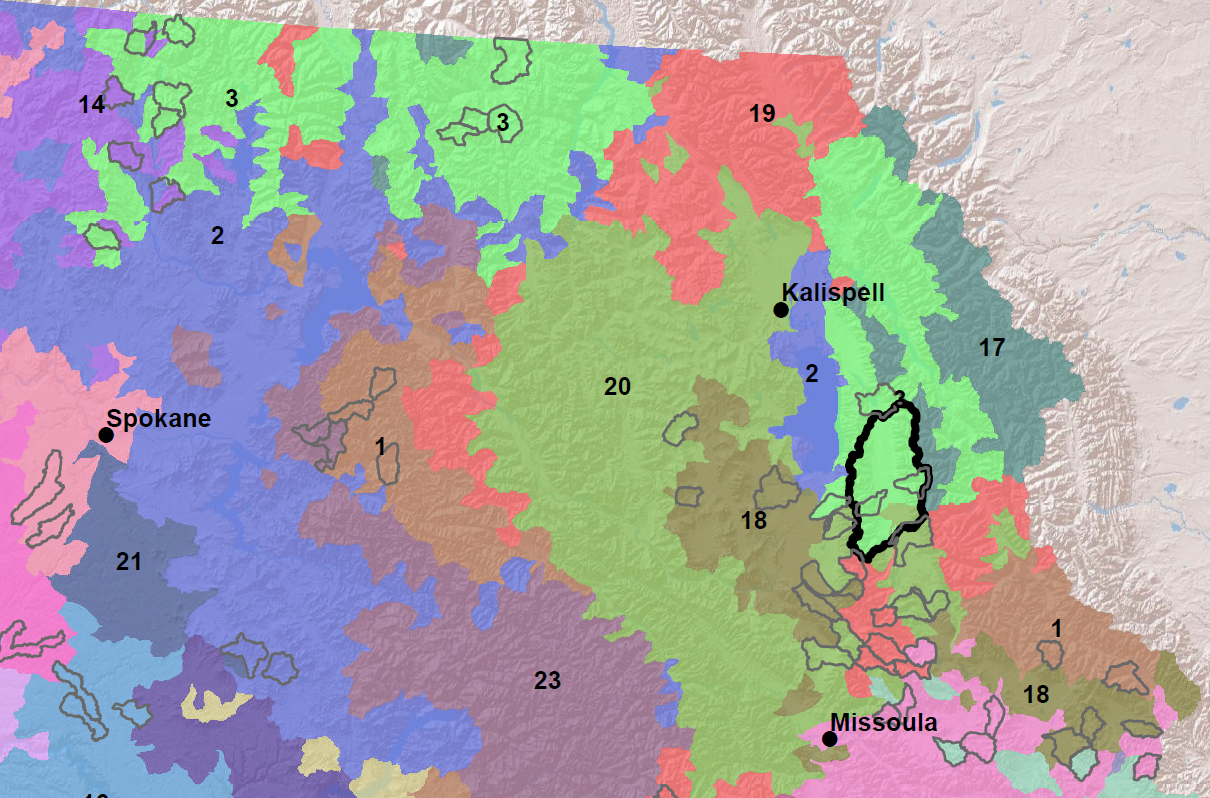 Blackfoot Swan Landscape Restoration Project
9
[Speaker Notes: Analysis to group similar sample watershed w/ each other – process is documented in GTR]
BSLRP Mid-Swan: 14 HUC 6
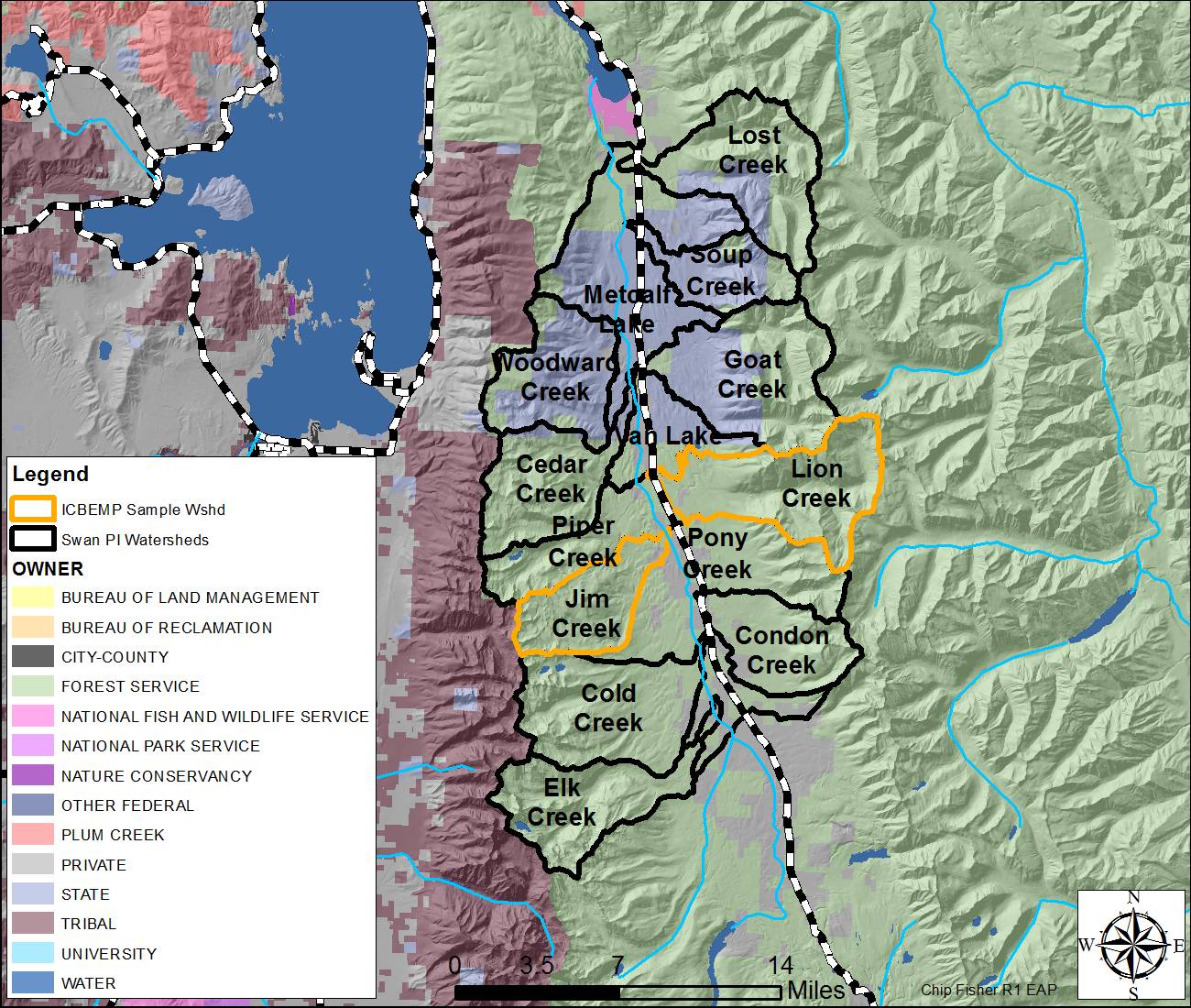 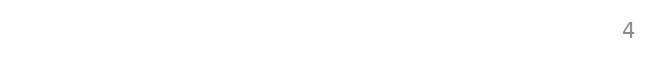 10
[Speaker Notes: Regional Forester asked Team Lead to reduce time line in exchange for small analysis area (as a trial run).]
Ready to roll …
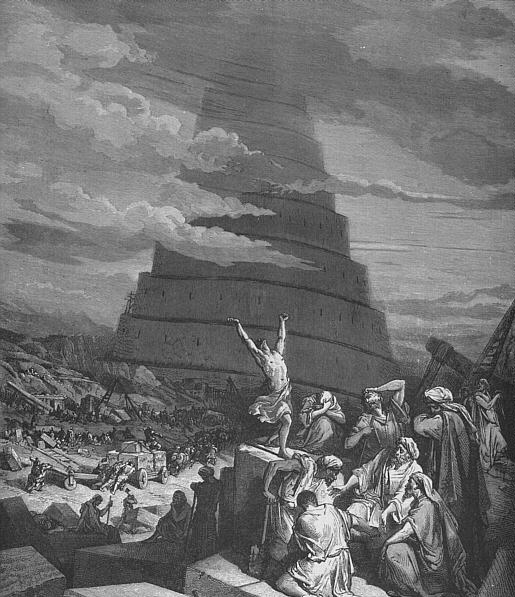 Mission: 
reduce uncharacteristic wildfire
conserve biodiversity
200,000 acre project area
Published methodology 
New team …
Blackfoot Swan Landscape Restoration Project
11
[Speaker Notes: Why is large scale restoration so hard?!?]
Potential Natural Vegetation
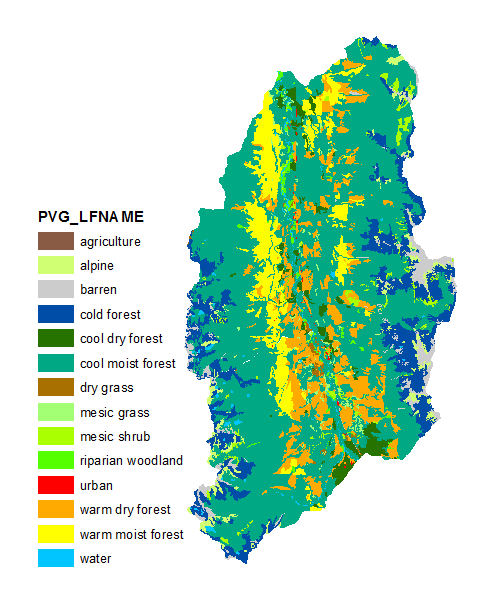 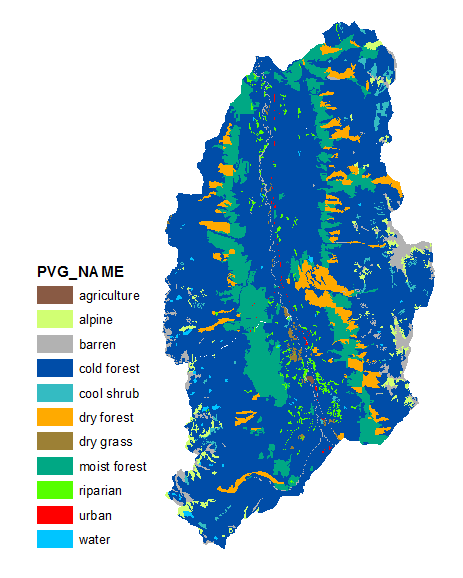 ICBEMP
Region 1
12
[Speaker Notes: Language matters.
Whenever possible, speak the local language.]
Updating Derived Attributes
Lynx
Fire Behavior Model
Structure
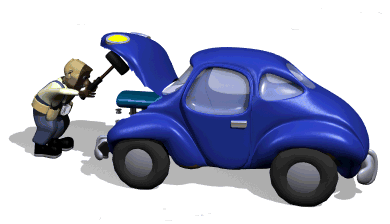 Region 1
Big Trees
Soil Heating
Snowshoe Hare
Fuel Loading
PVG
Blackfoot Swan Landscape Restoration Project
13
[Speaker Notes: Lesson 1: Re-using another areas product is harder than you think.]
Big Tree Imputation
Removing the effect of logging on PI attributes (size classes, tree canopy cover, cover type -> structure, I&D, fire, wildlife)
Blackfoot Swan Landscape Restoration Project
14
Mid-Swan, Westside
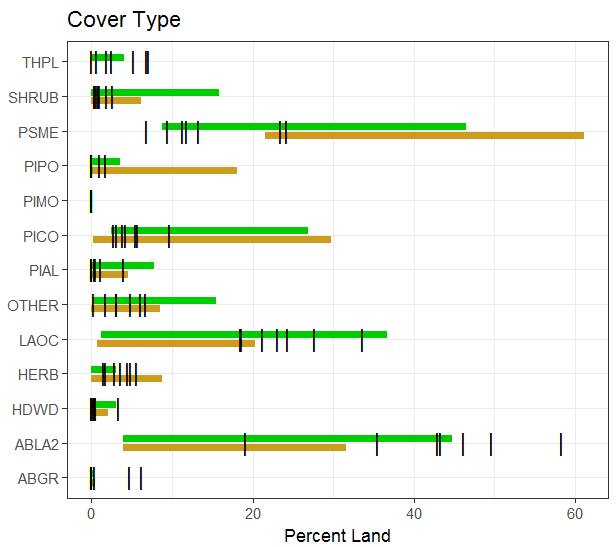 15
[Speaker Notes: 7 westside watersheds in the Mid-Swan, yellow-brown bar represents FRV, green bar represents HRV.]
Mid-Swan, Westside
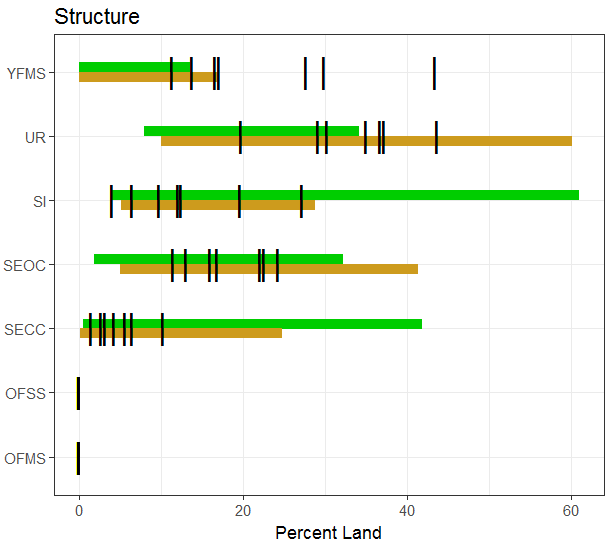 16
Mid-Swan, Westside
17
[Speaker Notes: Patch density is # of patches per 10K acres]
Mid-Swan - Fragmentation
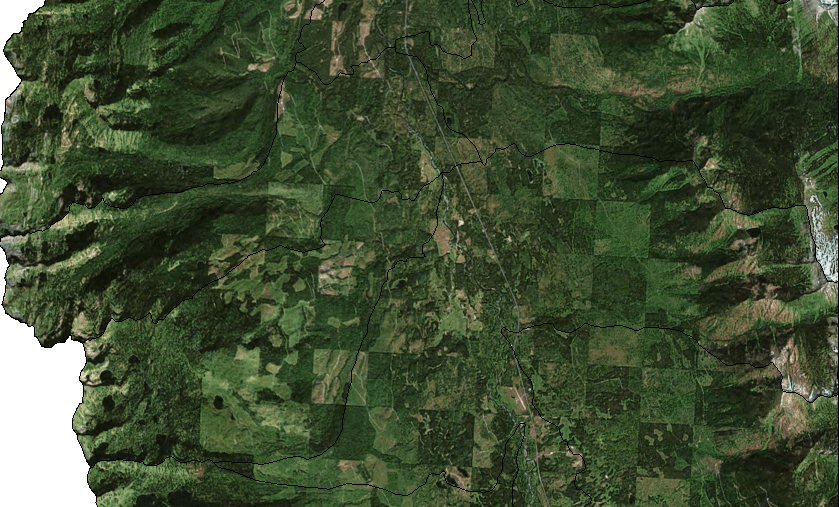 18
[Speaker Notes: Not much analysis needed beyond looking from space.
How can we start over in a checkerboard landscape?]
LANDFIRE Historical Mean Fire Interval
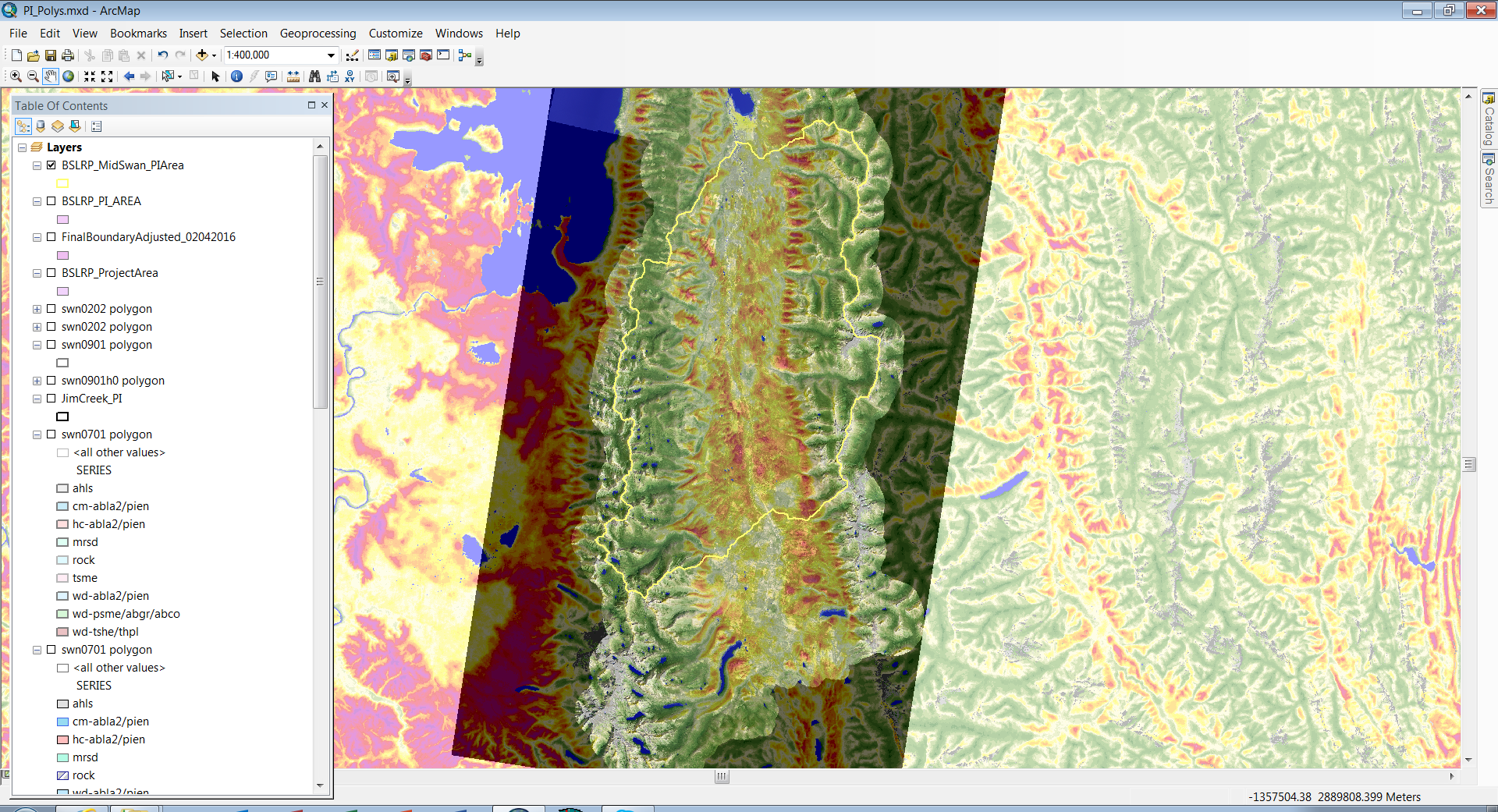 green = low
red = high
19
Crown Fire Potential, Jim Creek
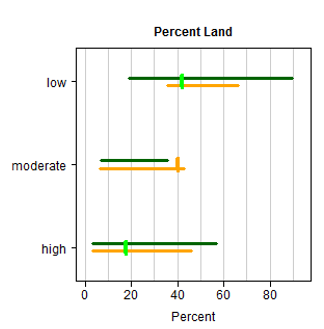 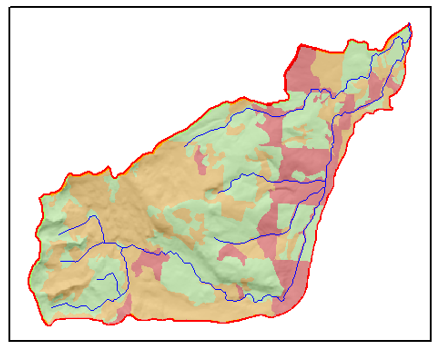 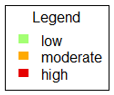 Blackfoot Swan Landscape Restoration Project
20
Flame Length, Jim Creek
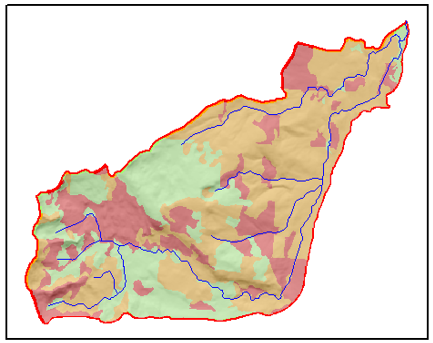 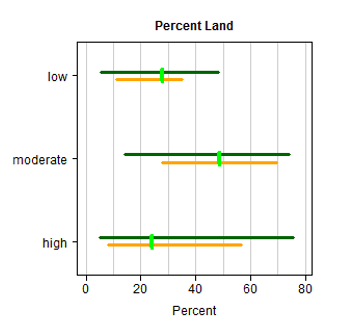 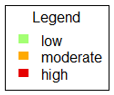 Blackfoot Swan Landscape Restoration Project
20
Rice Ridge, September 2017
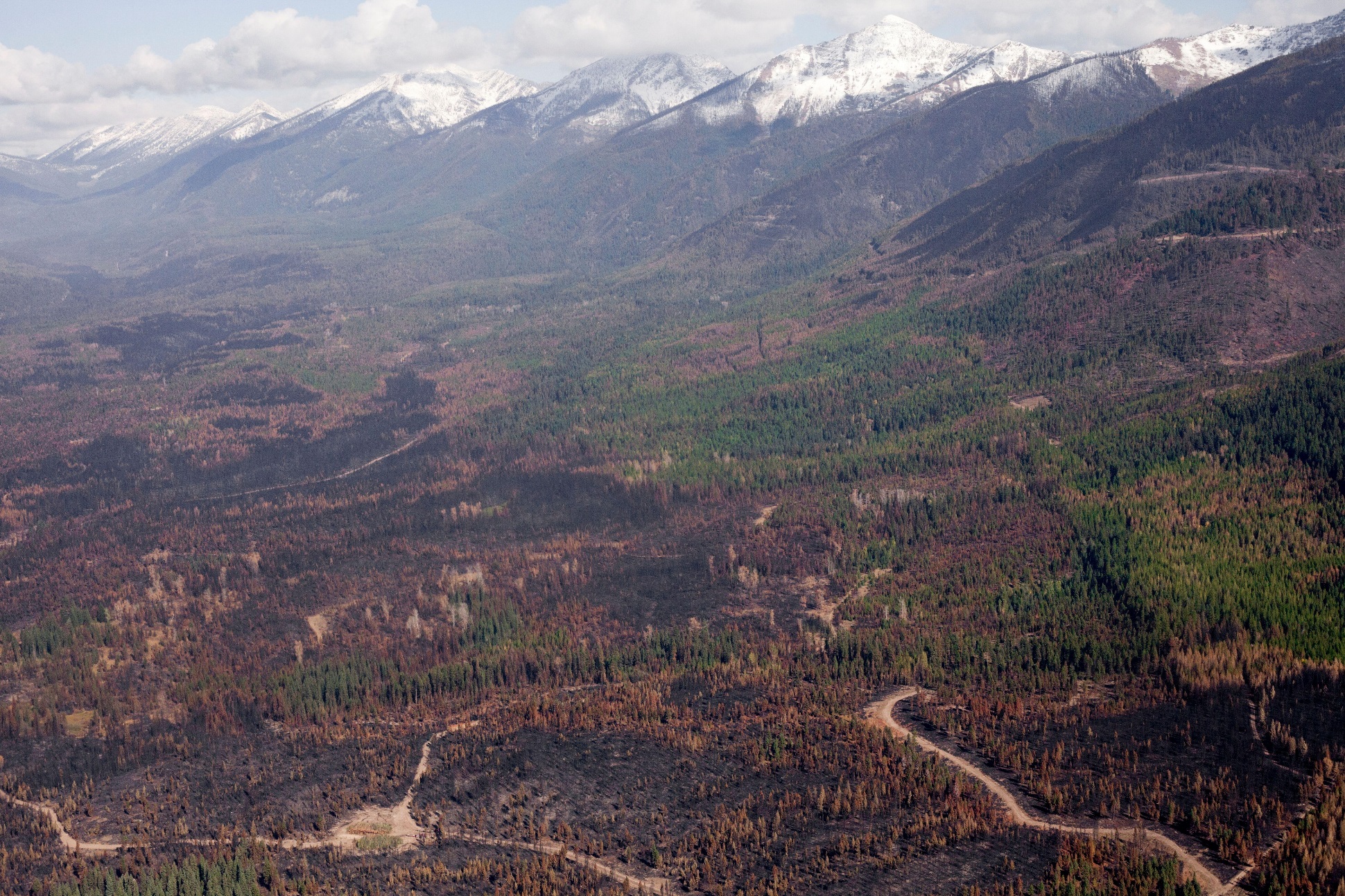 Blackfoot Swan Landscape Restoration Project
22
[Speaker Notes: How “natural” is the Rice Ridge fire? 180,000+ acres burned over approx. 10 weeks, with high and moderate severity (proportions yet unknown)
This “was” prime lynx habitat.]
Risk of Uncharacteristic  Fire -> Risk from Fire
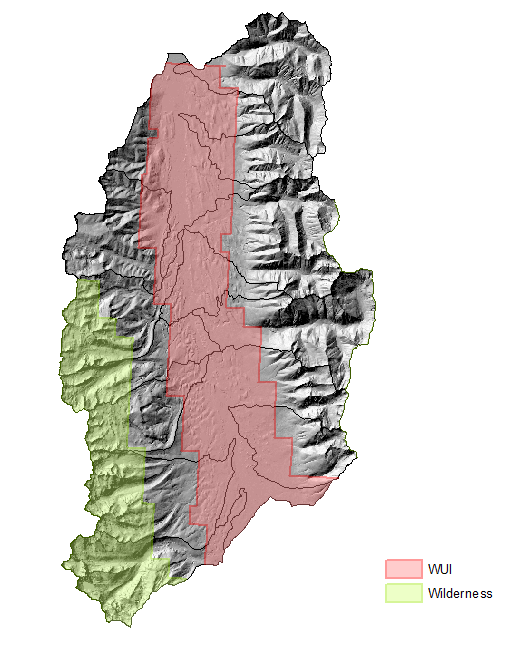 Blackfoot Swan Landscape Restoration Project
21
[Speaker Notes: Within the WUI, we are moving away from talking about uncharacteristic fire. It is not about restoration. Or at least it does not have to. It is about protecting social values.]
Lynx
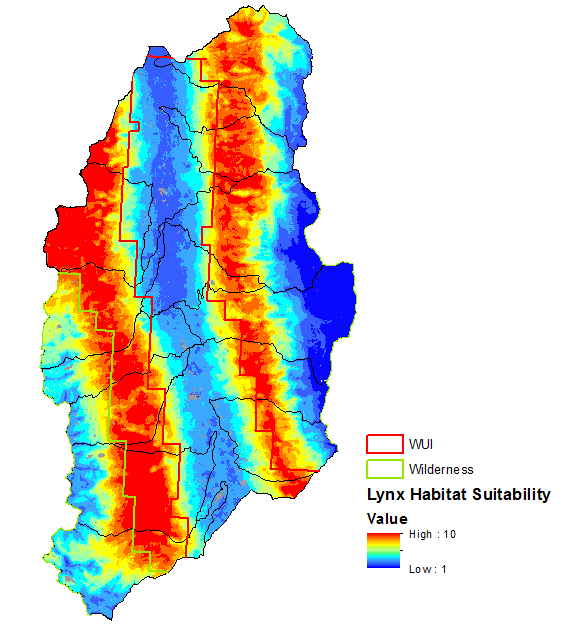 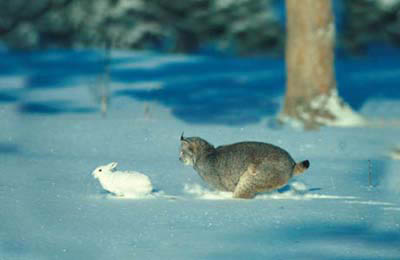 What are the trade-offs for no active management?
Is there anything we can do that would not be detrimental
Blackfoot Swan Landscape Restoration Project
22
[Speaker Notes: Meet the “Spotted Owl” Species of the Rocky Mountains: Probably more habitat within the Swan than historic. 
The complication of single species management: Lynx habitat has been “hands off” for management other than in WUI.]
Purpose of Project - Mission
from
Reduce the risk of uncharacteristic wildfire in WUI
Conserve terrestrial and aquatic biodiversity across the Southwest Crown Collaborative (SWCC) landscape
     Consider potential influence of climate change
Blackfoot Swan Landscape Restoration Project
4
[Speaker Notes: Project Initiation Letter]
Spatial Prioritization – Where?
Blackfoot Swan Landscape Restoration Project
26
[Speaker Notes: The WUI portion of spatial prioritization, using EEMS]
Spatial Prioritization – Where?
Blackfoot Swan Landscape Restoration Project
27
[Speaker Notes: The Terrestrial Ecological Integrity portion of spatial prioritization, using EEMS]
Ecological Needs - What
Blackfoot Swan Landscape Restoration Project
28
[Speaker Notes: Example table to quantify ecological needs by watershed and category. 
We can come up w/ spatial prioritizations, but treatments have to be designed by hand.]
Range of Variation – What is the Goal?
HRV
FRV
Blackfoot Swan Landscape Restoration Project
10
[Speaker Notes: Freehand drawing of hypothesized frequency distributions.]
Desired Range of Variation – Option 3
Future Desired Condition (Shift HRV distribution toward FRV)
Blackfoot Swan Landscape Restoration Project
14
[Speaker Notes: We could use the range of HRV but move the median of our Desired Range of Variation toward FRV (use median of combine HRV/NRV). If we don’t want to deal w/ the entire distribution of reference watersheds, we could approximate this by calculating the averages of median(HRV) and median(FRV). 
This solution might be ecologically most defensible, but is also the most complicated to explain to the public. None of the 3 options are outlined in literature – which makes for more documentation on our side.]
Cold Creek Analysis – “Manual Process”
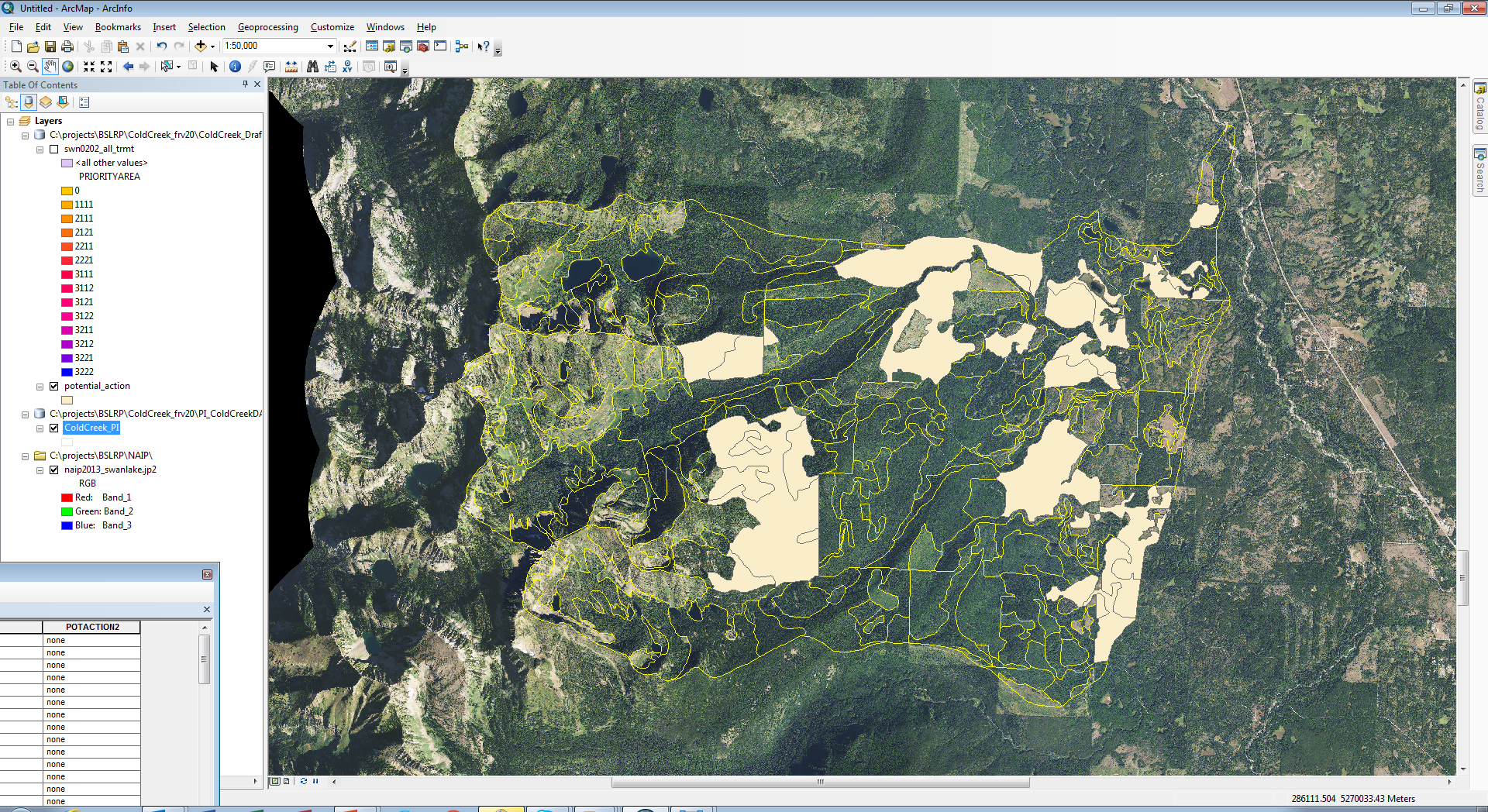 29 Polygons
3,711 Acres
Assess Departure
		ABLA/UR
		ABLA/YFMS
		ABGR
		LAOC/YFMS
Blackfoot Swan Landscape Restoration Project
Cold Creek Analysis – “Manual Process”
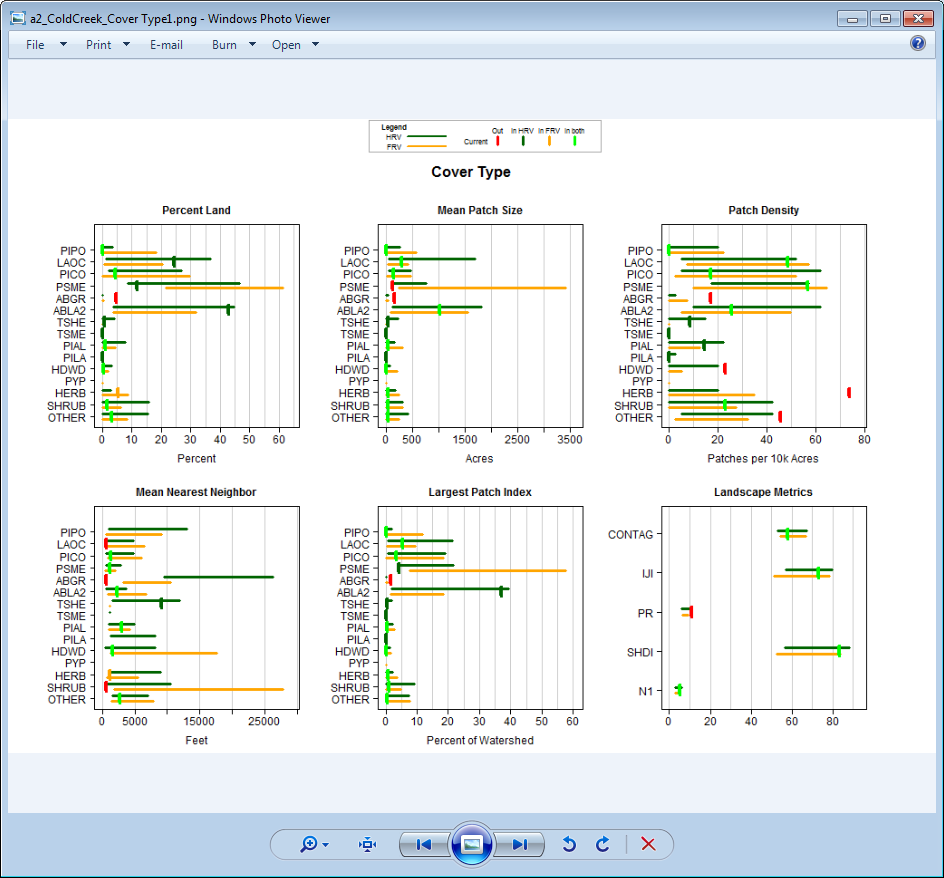 PRE-TREATMENT
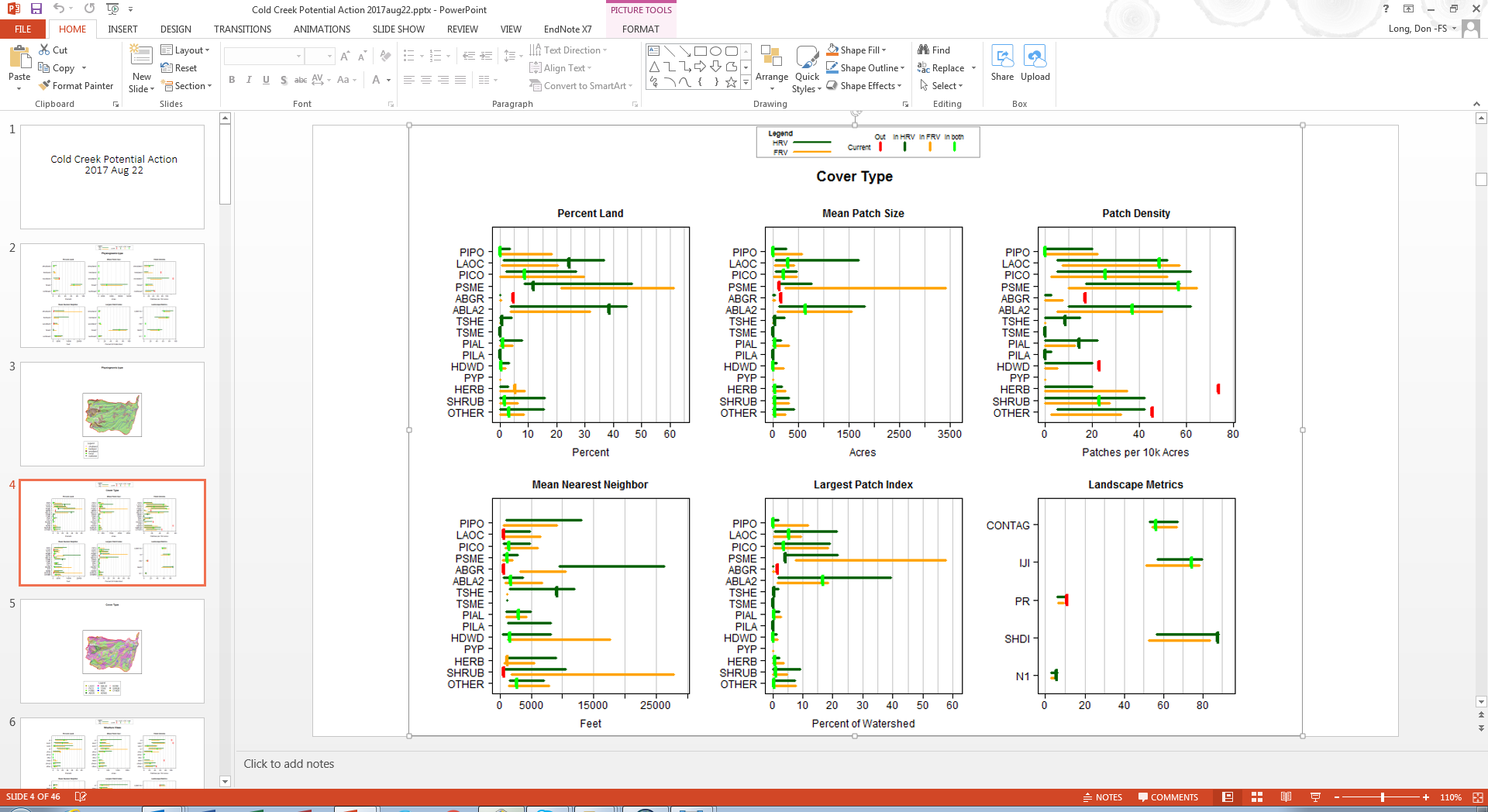 POST-TREATMENT
POST-TREATMENT
Blackfoot Swan Landscape Restoration Project
[Speaker Notes: Imputation nearly finished. Expect results by the end of this month.]
Cold Creek Analysis – “Manual Process”
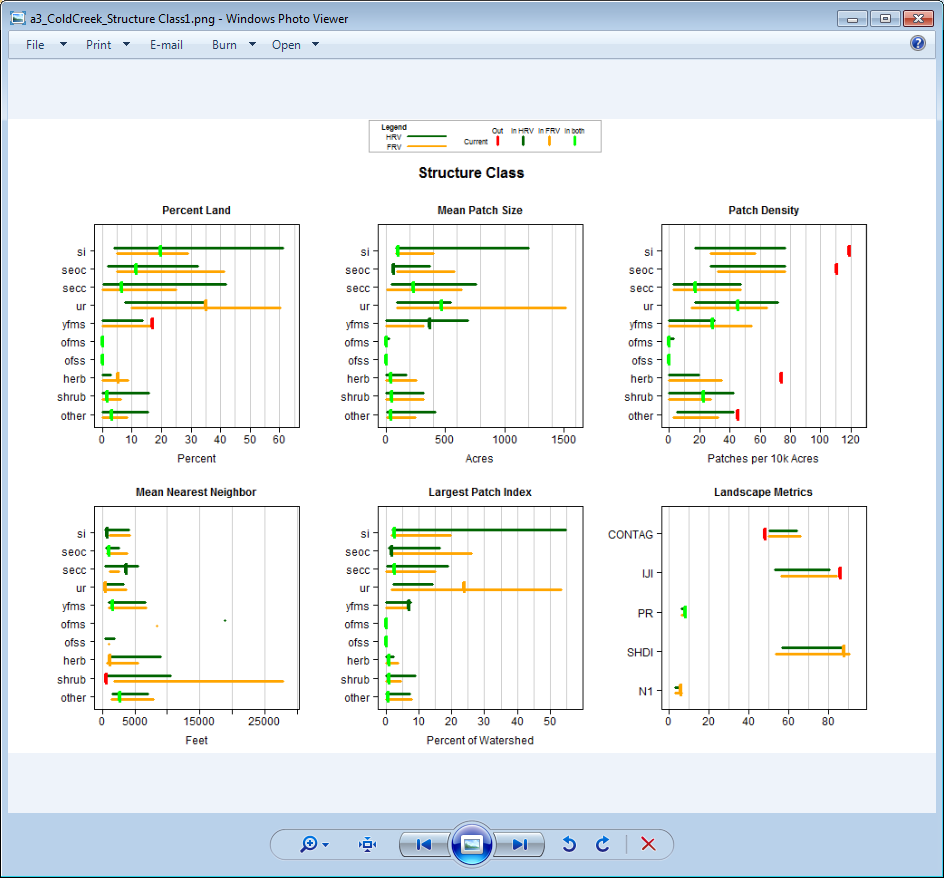 PRE-TREATMENT
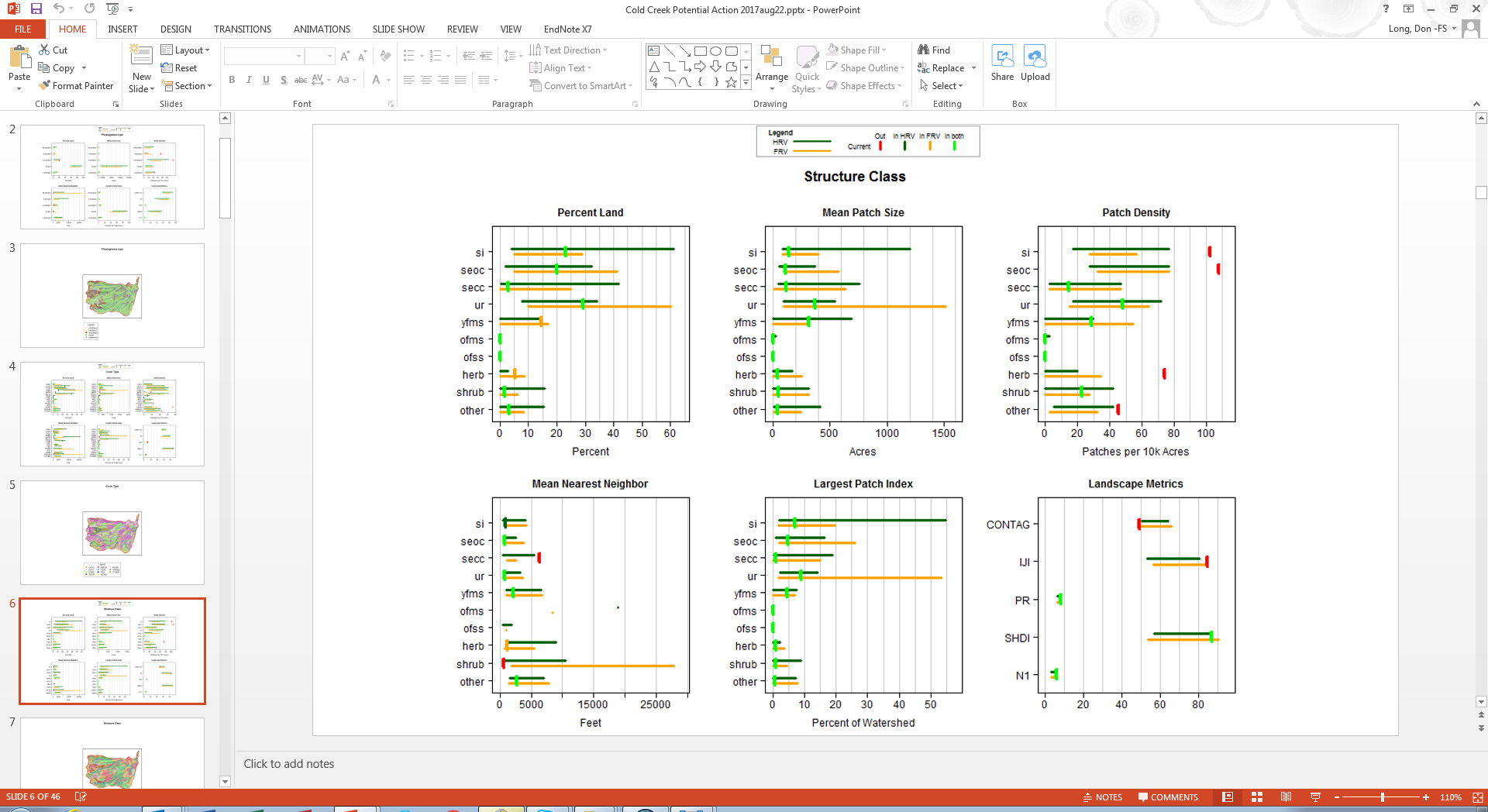 POST-TREATMENT
Blackfoot Swan Landscape Restoration Project
[Speaker Notes: Imputation nearly finished. Expect results by the end of this month.]
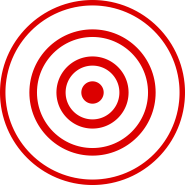 Complete Entire Landscape 
in 3 Decisions by 5th Code HUC in 9 yrs.
Tentative
Swan Hdwtrs. /Blackfoot West ROD (24 HUCs)
Sep 2022
Blackfoot East ROD (37 HUCs)
Decision to use PI as Spatial Analysis
Mid Swan ROD (14 HUCs)
Sep 2016
Oct 2026
Sep 2019
Decision to Assess Mid Swan
Mar 2017
2016
2027
2016
2017
2018
2019
2020
2021
2022
2023
2024
2025
2026
2027
Today
Sep 2016 - Sep 2017
Mid Swan Asmnt Step 1&2
1 yr
Apr 2017 - Mar 2018
Mid Swan Asmnt Step 2&3
0.9 yrs
Apr 2018 - Sep 2019
1.5 yrs
Mid Swan NEPA
Oct 2019 - Oct 2021
Mid Swan Litigation
2 yrs
Oct 2017 - Oct 2019
Swan Hdwtrs/Blackfoot West Asmt steps 1, 2
2 yrs
Jul 2019 - Jun 2020
Swan Hdwtrs/Blackfoot West Asmt steps 2, 3
1 yr
Jul 2020 - Sep 2022
2.2 yrs
Swan Hdwtrs/Blackfoot West NEPA
Oct 2019 - Sep 2022
Blackfoot East Asmt steps 1, 2
3 yrs
Aug 2022 - Jul 2024
Blackfoot East Asmt steps 2, 3
2 yrs
Aug 2024 - Oct 2026
2.2 yrs
Blackfoot East NEPA
DRAFT Deliberative Document 7/31/2017
Blackfoot Swan Landscape Restoration Project
18